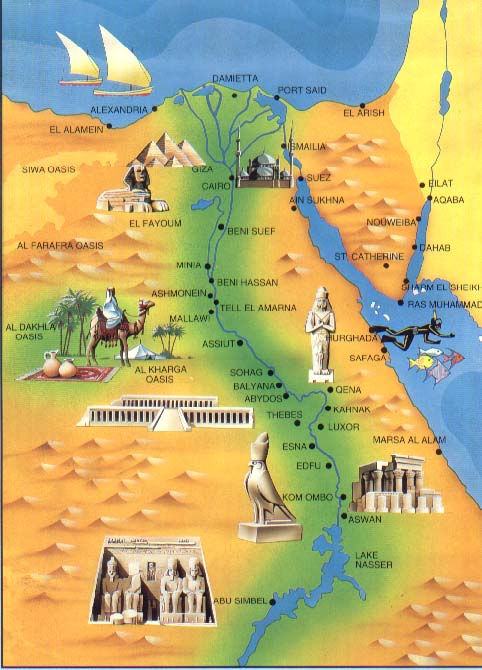 Ancient Egypt Vocabulary
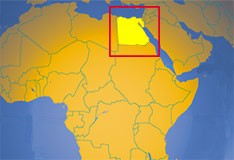 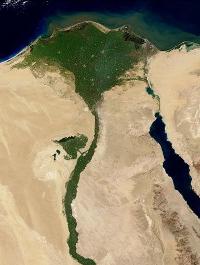 Nile River
The longest river in the world.  The lifeblood of Ancient Egypt.
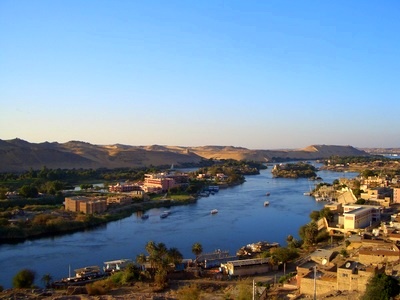 Delta
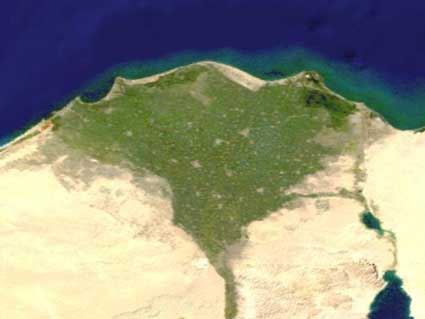 A triangle shaped area of land made of soil deposited by a river
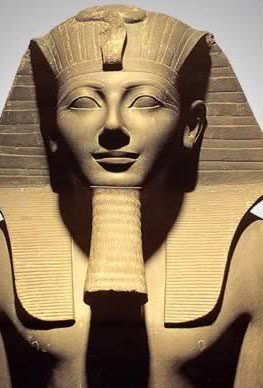 Pharaoh
The title used by the rulers of Egypt, means “Great House”
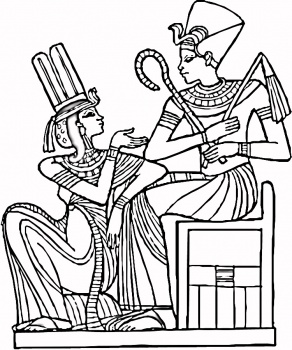 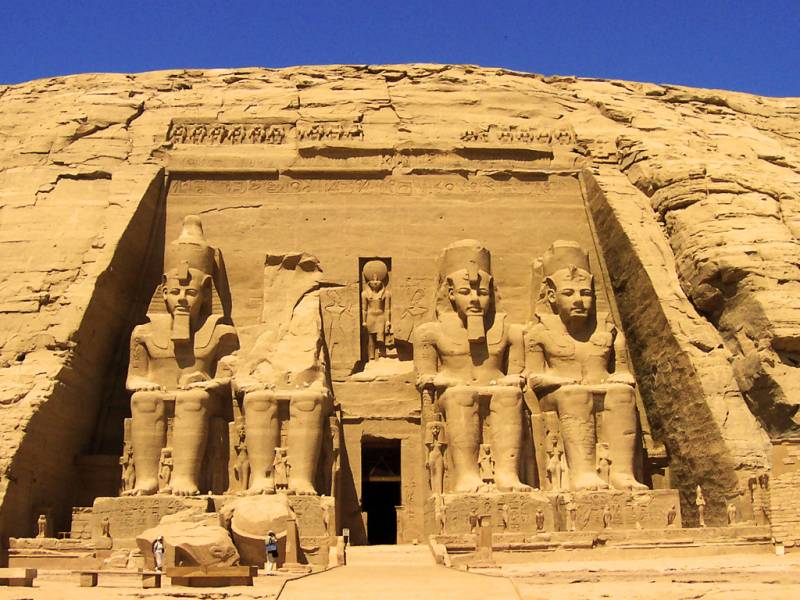 Dynasty
A series of rulers from the same family
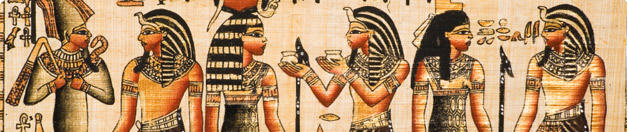 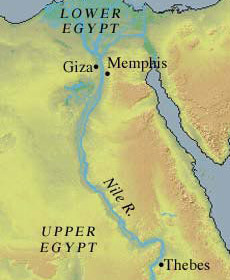 Old Kingdom
A period of Egyptian history that lasted from 2700 BC- 2200 BC when Egypt attained its first continuous peak of civilization in complexity and achievement
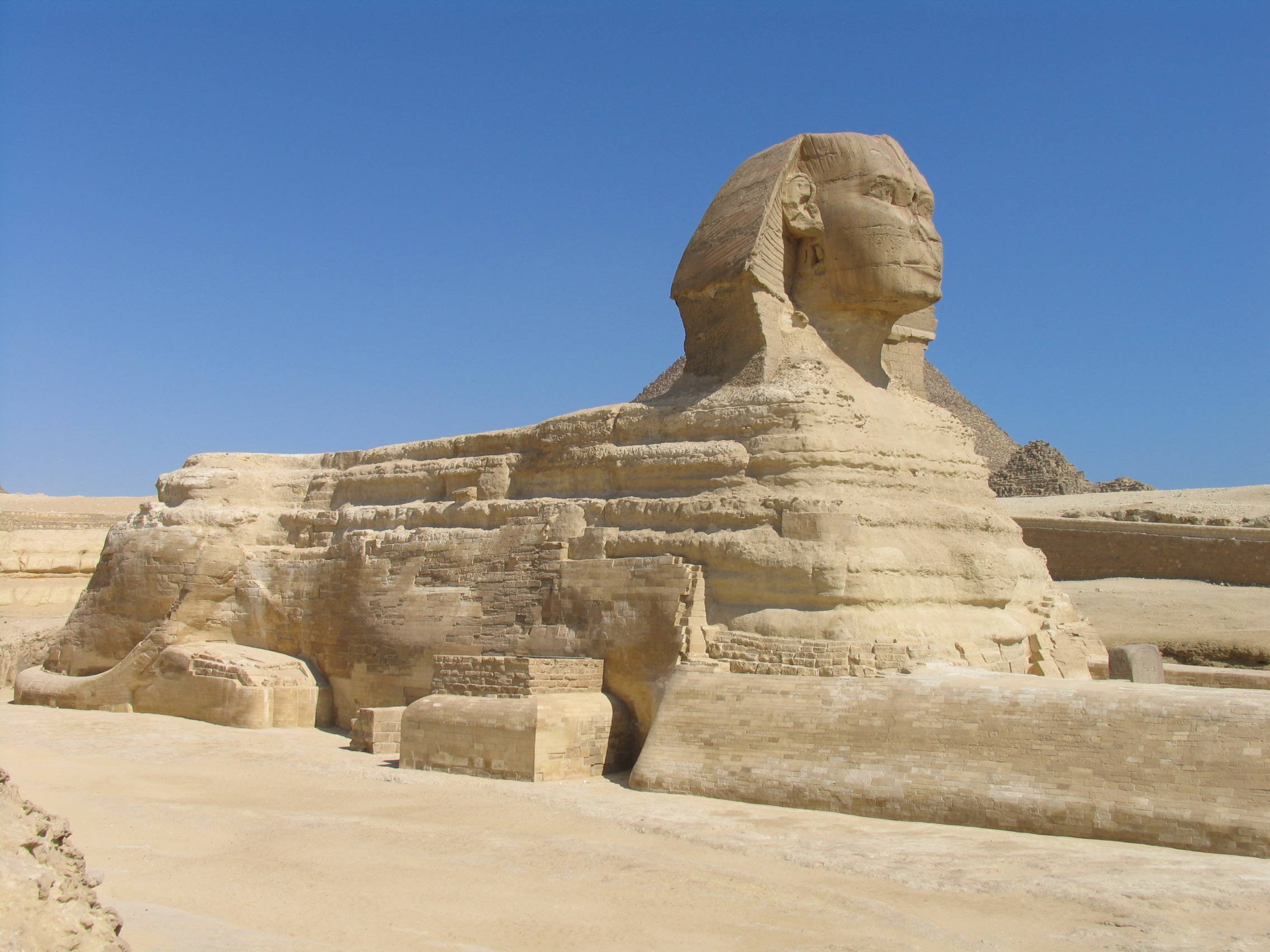 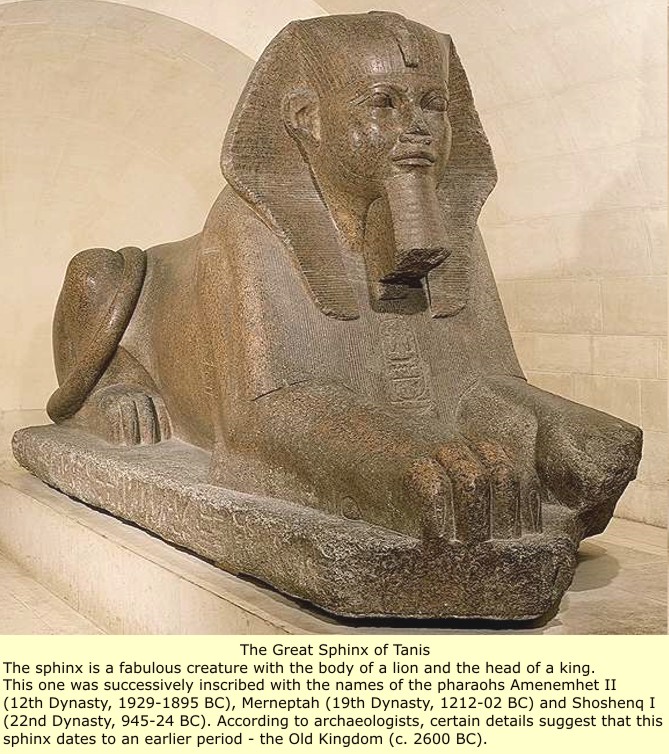 Sphinxes
Imaginary creatures with the bodies of lions and the heads of other animals or humans
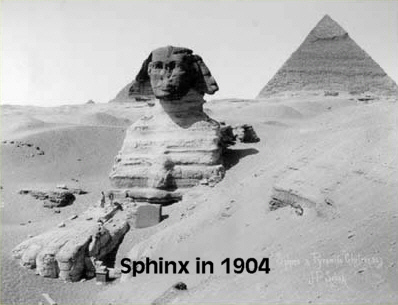 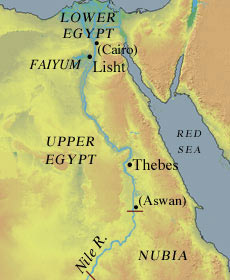 Middle Kingdom
A period of order and stability that lasted until about 1750 BC noted by the reuniting of Upper and Lower Egypt, setting the stage for a second great flowering of Egyptian culture
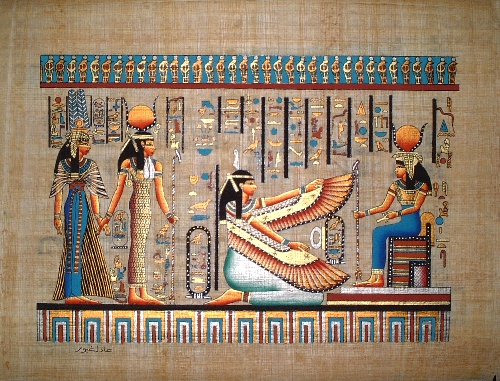 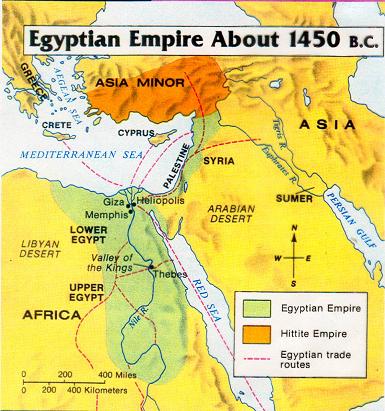 New Kingdom
The period during which Egypt reached the height of its power and glory.. with which most of us are familiar because of the famous Pharaohs who reigned during this era including King Tut.
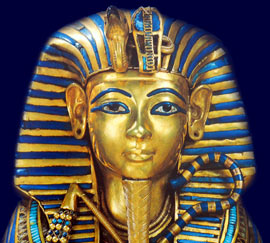 Nobles
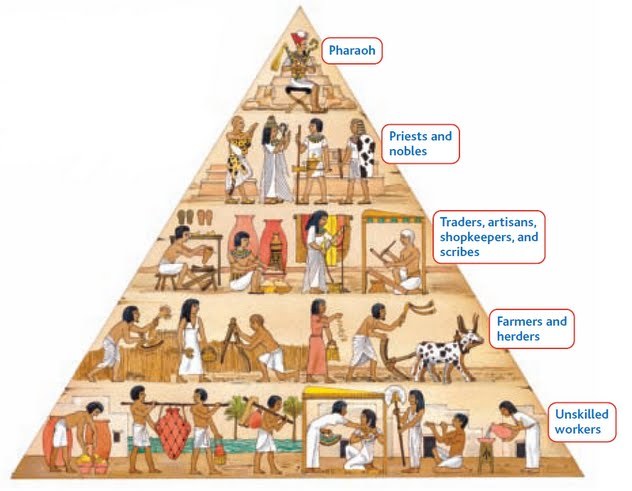 People from rich or powerful families
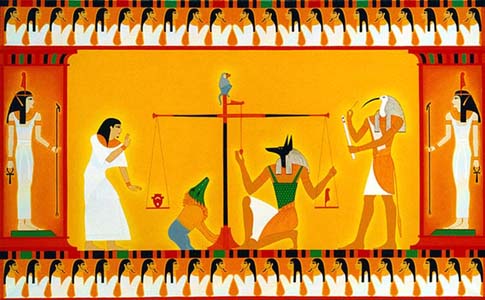 Afterlife
An important part of Egyptian religion…it was the continued life of one’s soul after death
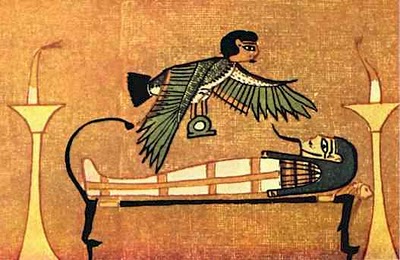 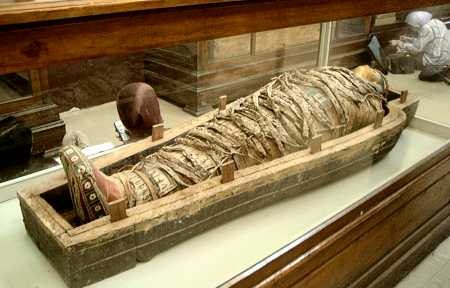 Mummies
Special treated (preserved) bodies  wrapped in cloth so they could use them in the afterlife.
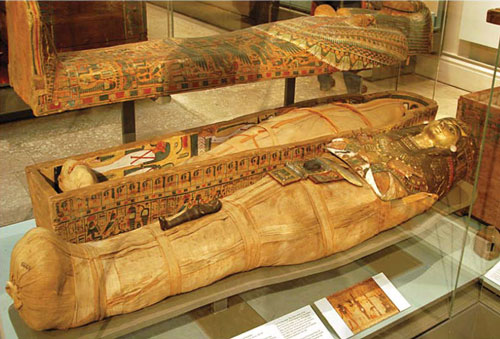 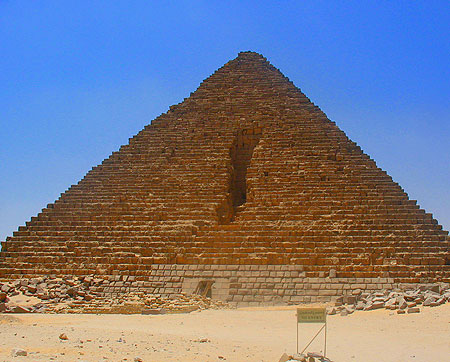 Pyramids
Large stone pointed structure with four triangle walls that met in a point on top…built as tombs for the pharaohs and their queens
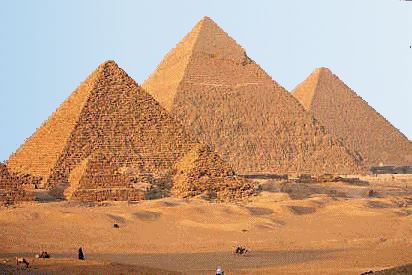 Trade Routes
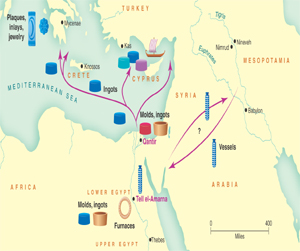 Paths followed by traders by land and water
Trade Network
A system of people in different lands who trade goods
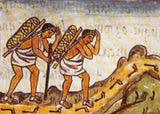 Import
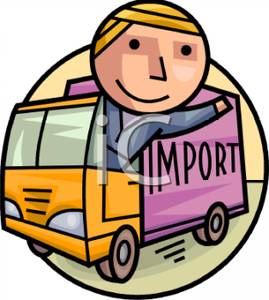 Goods brought In to your area by other regions
Export
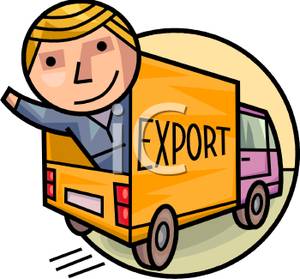 Goods that Exit your area to other regions
Hieroglyphics
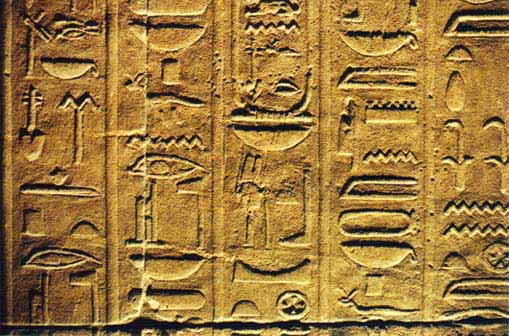 The Ancient Egyptian writing system
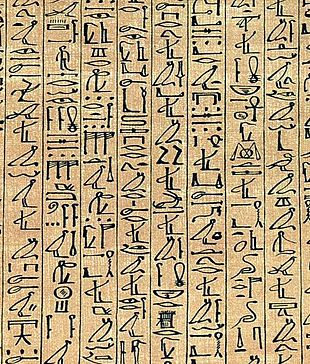 Rosetta Stone
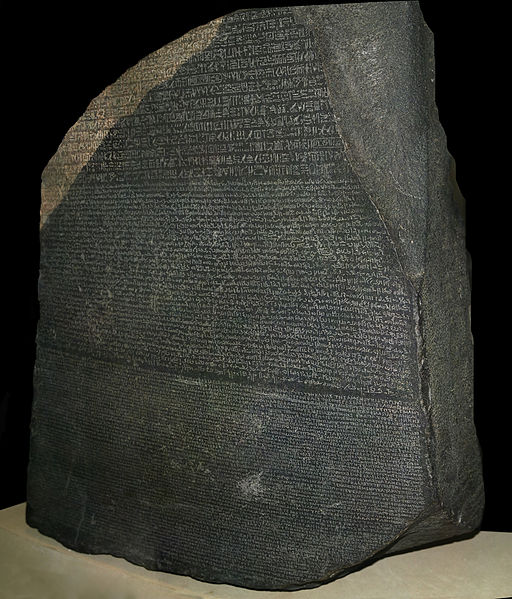 A stone slab inscribed with hieroglyphics that provided the key to the modern understanding of Egyptian hieroglyphs.